EERE Web Coordinators Meeting
October 19, 2017
Agenda
Around the room – Alex, Carolyn
DOE Web Council Summary
The DOE Cyber Conference 
Energy.gov Social Media Sharing
Section 508: Web Standards Overview
Share Your Successes With the Web Coordinators!
Agenda
Around the room – Alex, Carolyn
DOE Web Council Summary
The DOE Cyber Conference 
Energy.gov Social Media Sharing
Section 508: Web Standards Overview
Share Your Successes With the Web Coordinators!
Agenda
Around the room – Alex, Carolyn
DOE Web Council Summary
The DOE Cyber Conference 
Energy.gov Social Media Sharing
Section 508: Web Standards Overview
Share Your Successes With the Web Coordinators!
Agenda
Around the room – Alex, Carolyn
DOE Web Council Summary
The DOE Cyber Conference 
Energy.gov Social Media Sharing
Section 508: Web Standards Overview
Share Your Successes With the Web Coordinators!
Agenda
Around the room – Alex, Carolyn
DOE Web Council Summary
The DOE Cyber Conference 
Energy.gov Social Media Sharing
Section 508: Web Standards Overview
Share Your Successes With the Web Coordinators!
Why Section 508?
20% of the U.S. population has some type of disability
Types of disabilities include
Visual 
Hearing loss
Motor
Cognitive
50% of seniors (65 years+) have a disability
Section 508 requires federal government websites to be accessible to people with disabilities
[Speaker Notes: Section 508 is an amendment to the Workforce Rehabilitation Act of 1973, signed into law by President Clinton in 1998.]
Section 508 Update
First signed into law in 1998.  Since then a lot has changed.
Tablets and smart phones have come of age
508 Update
Focuses on functionality rather than products
Standardizes practices between industry and government
Revised Section 508 Standards use WCAG 2.0
[Speaker Notes: Web Content Accessibility Guidelines produced by the World Wide Web Consortium (W3C)

Low contrast text
Must meet a specific contrast ration between foreground & background colors
Meaningful sequence
Fixed size text
Text must be able to be resized up to 200 percent
Clarity and consistency
Site navigation
Help users correct mistakes]
Dates for Revised Section 508 Standards
Publication in Federal Register: January 18, 2017
Effective Date: March 21, 2017
Compliance Date: January 18, 2018
The Standards
Keyboard Access
All interface elements that can be accessed by mouse must also be accessible by keyboard
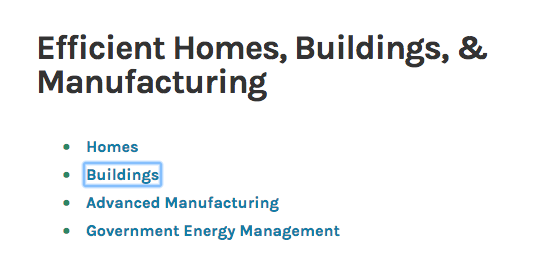 [Speaker Notes: Check for visual focus that moves with the keyboard]
Web Forms
Keyboard accessible
Text labels for each form field
Sufficient cues and instructions
Helpful error messages
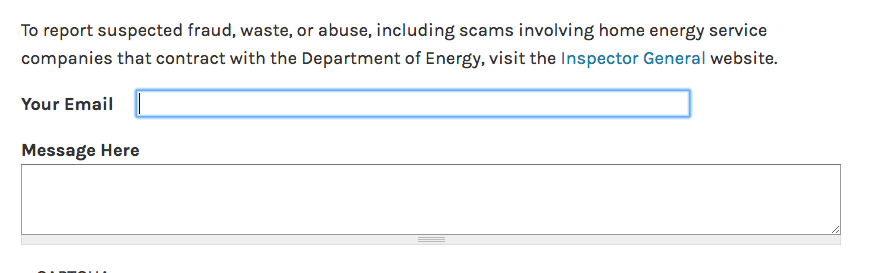 [Speaker Notes: Required fields are indicated]
Dynamic Content from JavaScript
Keyboard accessible
Available to screen reader
Examples
Accordions
Pop up windows
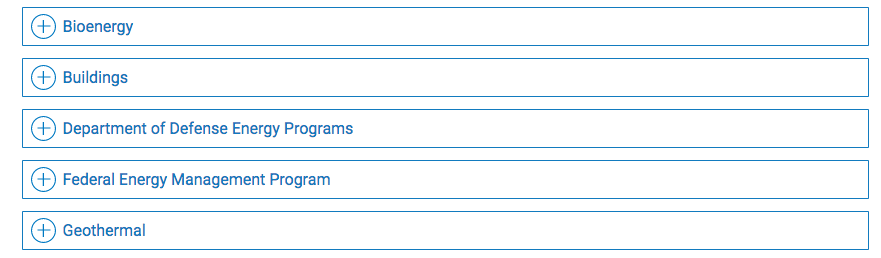 Images
Alternative text (alt text)
Read by screen readers in place of images allowing the content and function of the image to accessible to those with visual or cognitive disabilities. 
Can be in the alt attribute of the image element
Can be within the content surrounding the image itself. 
All images must have an alt attribute.  If the alt text is given in the main content, the alt attribute can be empty.
Images
Alt attribute should typically
Be accurate and equivalent
Be succinct
Not be redundant
Not use the phrases “image of...” or “graphic of...”
Alt Text: Context is Everything
Which would youchoose?
George Washington
Painting of George Washington
Painting of GeorgeWashington crossing theDelaware River.
A classic painting demonstrating the use of light and color to create composition.
Painting of George Washington crossing the Delaware River. Swirling waves surround the boat where the majestic George Washington looks forward out of the storm and into the rays of light across the river as he leads his weary troops to battle.
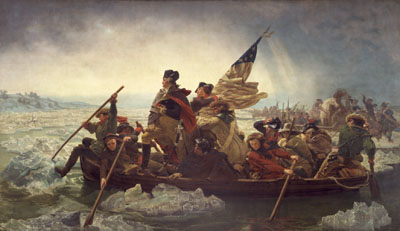 [Speaker Notes: Does not adequately describe the content of the image
May be adequate, but does not provide much additional content. 
Provides more information that may help the user identify the content itself.
Might be okay if the purpose is to present an art technique
May be okay if a detailed examination of the painting is in order. 

No one right answer. Depends on the context.]
Functional Images
Is the image used as a link?
Alt text should describe the destination
 





Alt=“Department of Energy”
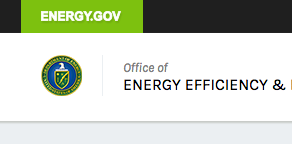 Charts, Graphs, and Maps
What information do you want the user to understand about the image?
In a graph, you may just want the user to know a certain statistic is trending upward.
When alt text can’t be succinct and is NOT presented within the context of the page, provide a link to a separate page with a longer description. Do not include it in the alt text.
Audio/Video
Synchronized captions
No autoplay
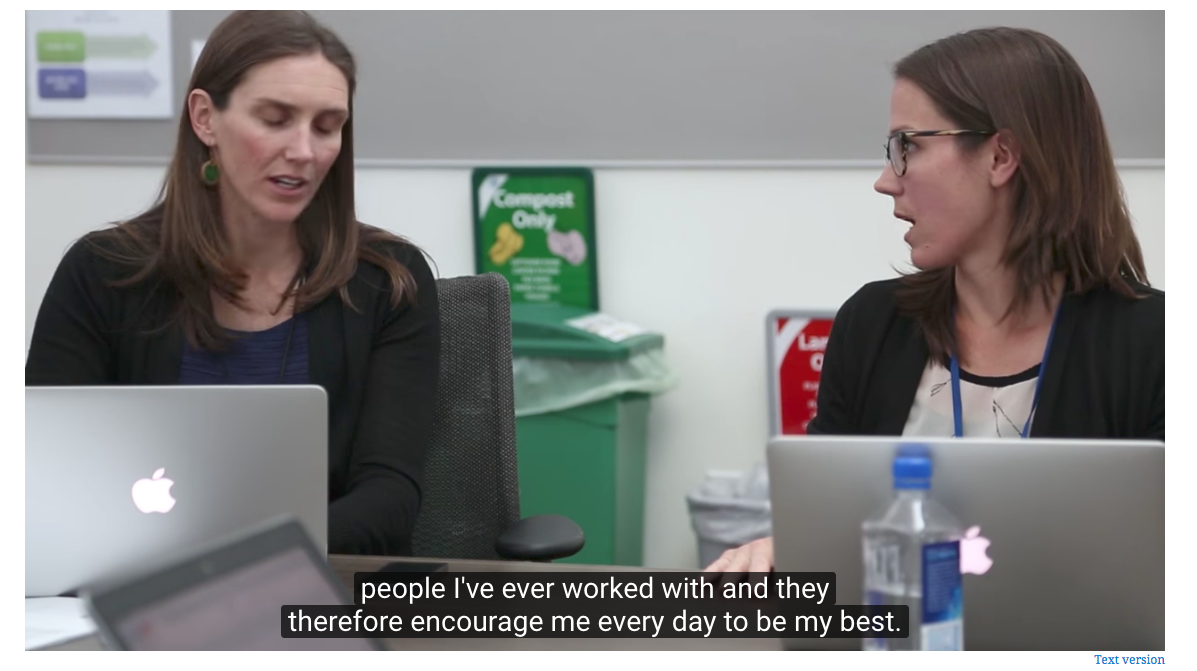 Color & Other Sensory Dependencies
Color, sound, or shape is not exclusively used to convey important information
Contrast
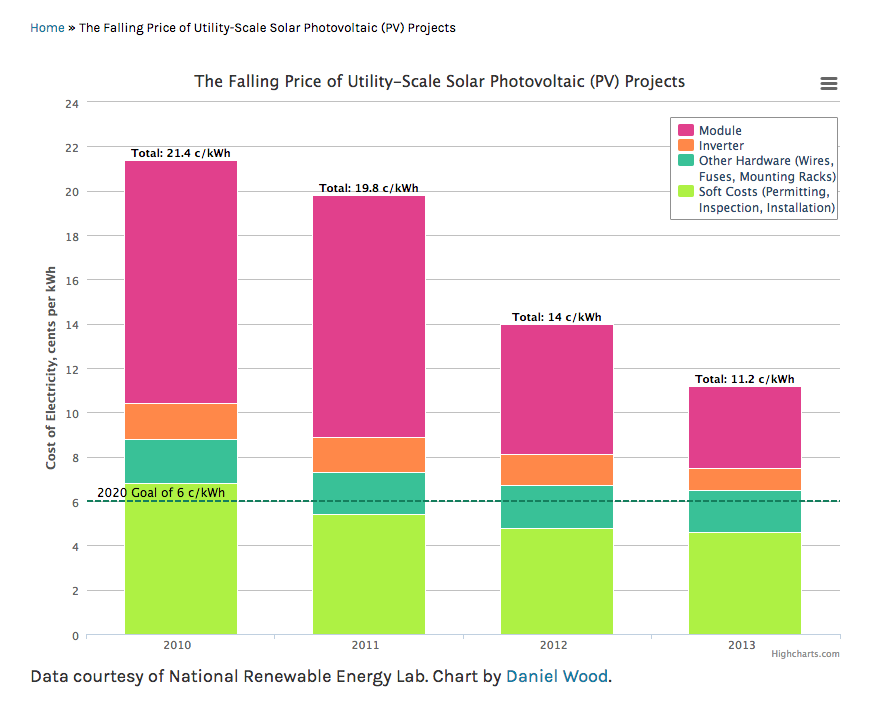 Data Tables
Header cells must be coded as such
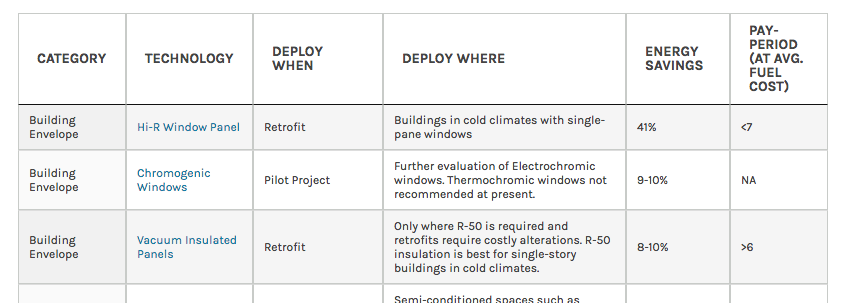 Text
Page title is descriptive
Link text tells you where it’s going
Page headings and form labels are meaningful
Can resize text up to 200% without losing functionality
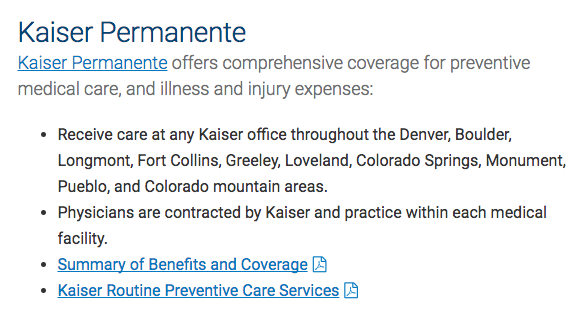 Documents
Should follow the same rules as HTML
Good alt text, headers, accessible tables, page flow, etc.
PDFs should be tagged for accessibility
EERE Standards for PDFs
Resources
Web Accessibility in Mind
Questions?
Agenda
Around the room – Alex, Carolyn
DOE Web Council Summary
The DOE Cyber Conference 
Energy.gov Social Media Sharing
Section 508: Web Standards Overview
Share Your Successes With the Web Coordinators!
Next meeting: November 16, 20171:00-2:00 EST11:00-12:00 MSTGolden: X300 & HQ: 5E-069